Mathematics
Comparing sets using ‘more’ or ‘fewer’
Mrs Bramble and Miss Sidhu
‹#›
Independent Task
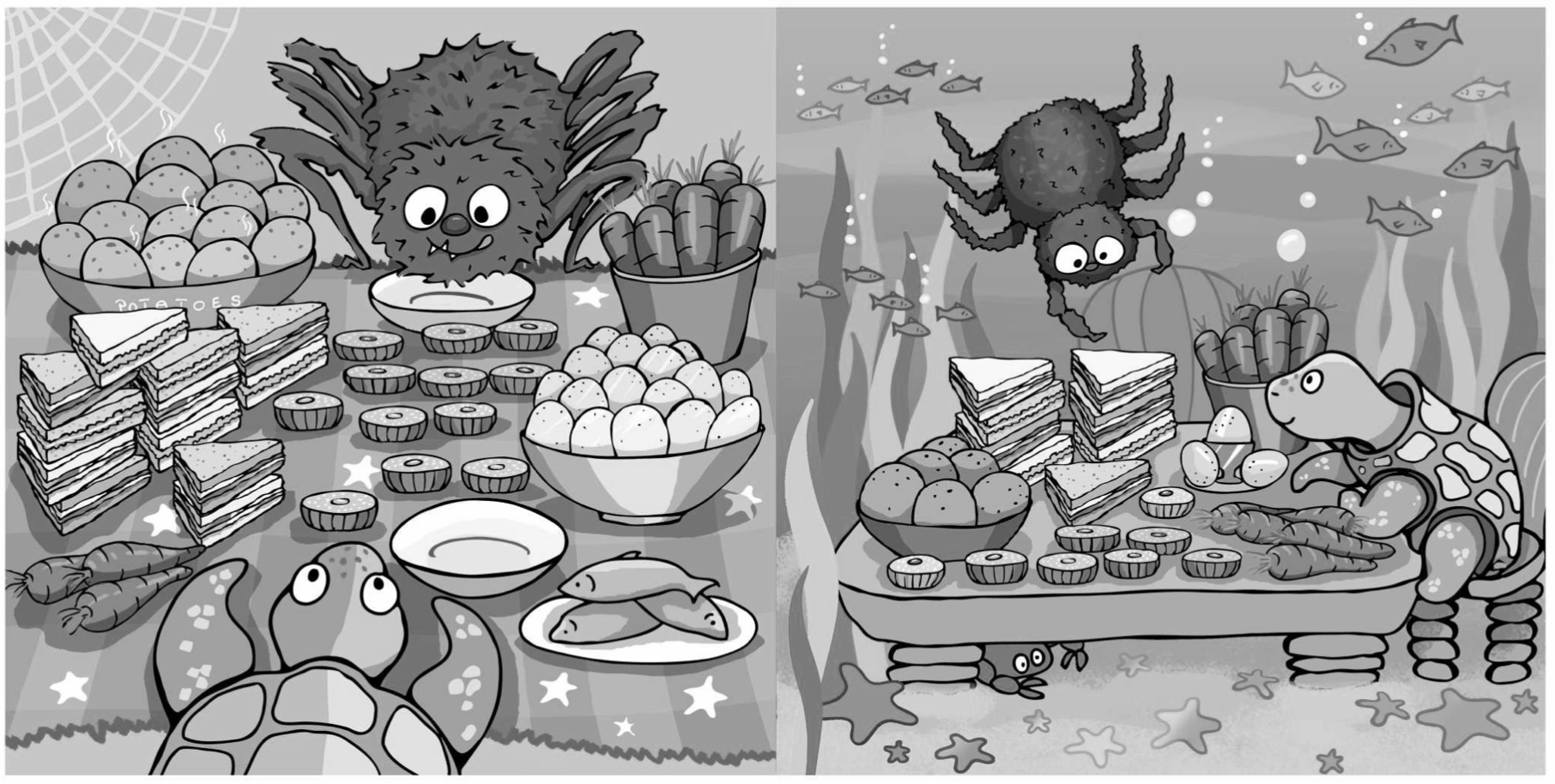 Find out how many carrots and sandwiches Spidey and Turtle have?
‹#›
Independent Task
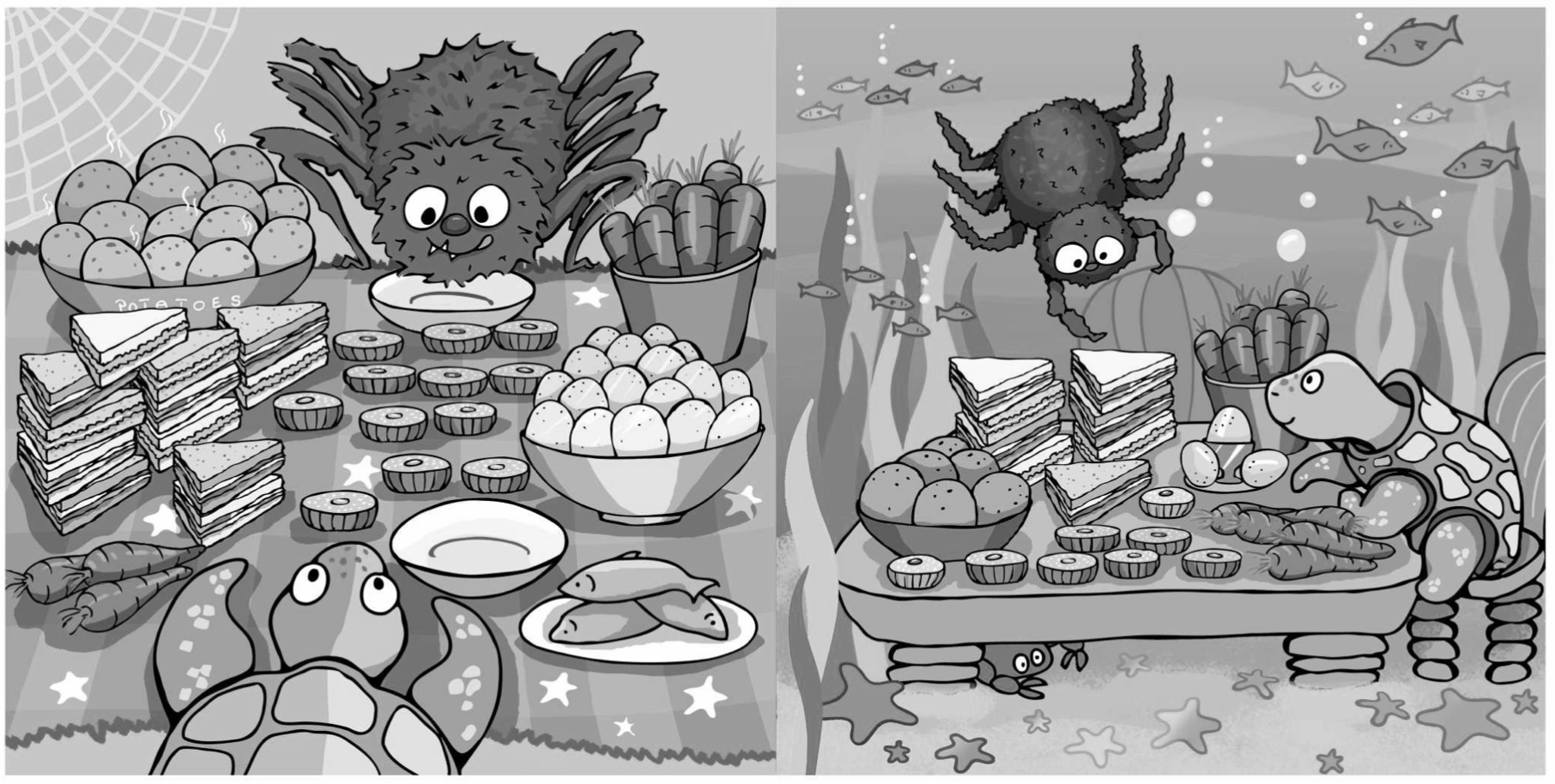 Who has more sandwiches? 
Who has fewer carrots?
‹#›
Answers
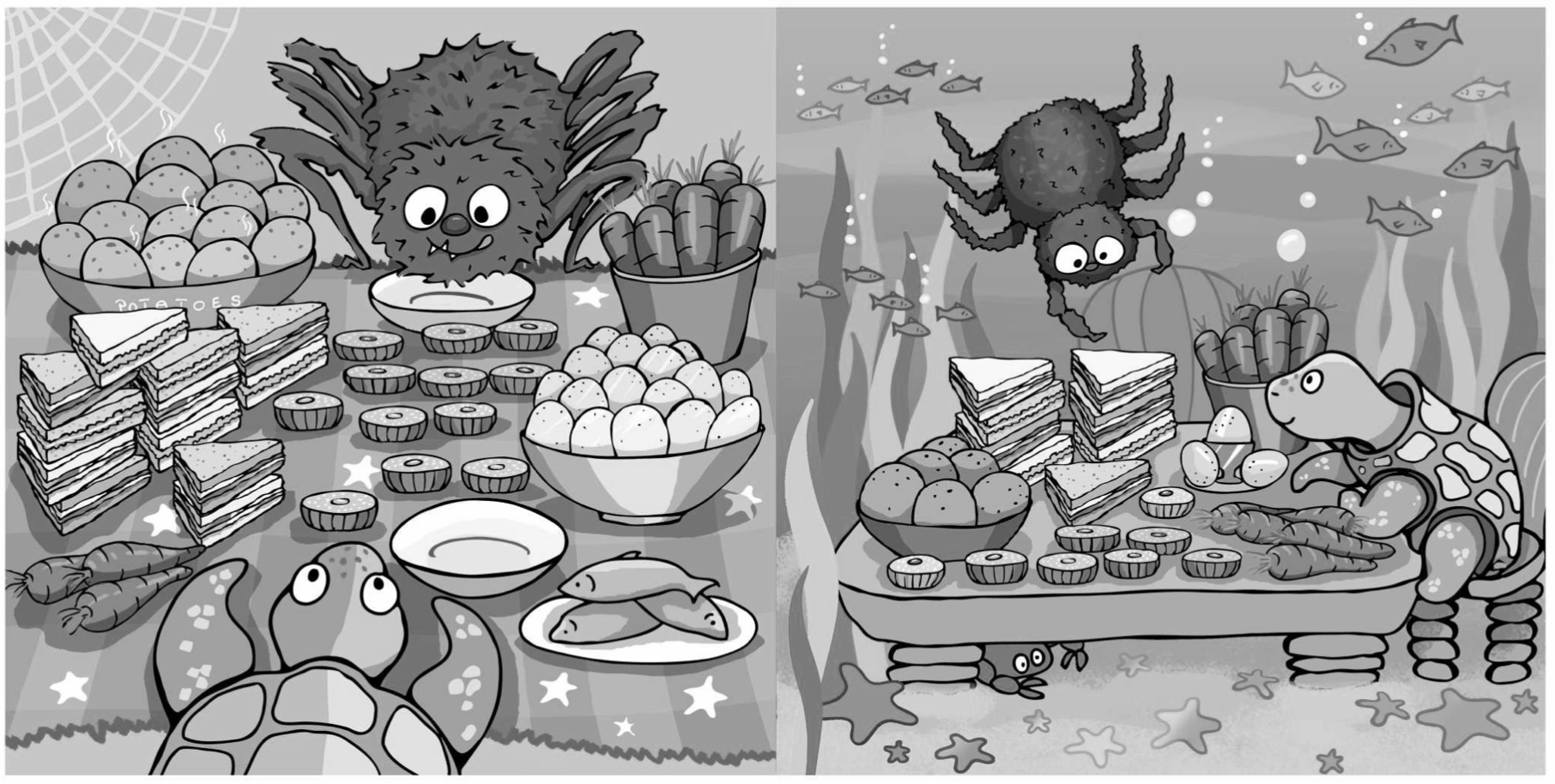 Spidey has 12 sandwiches and Turtle has 8 sandwiches.
‹#›
Answers
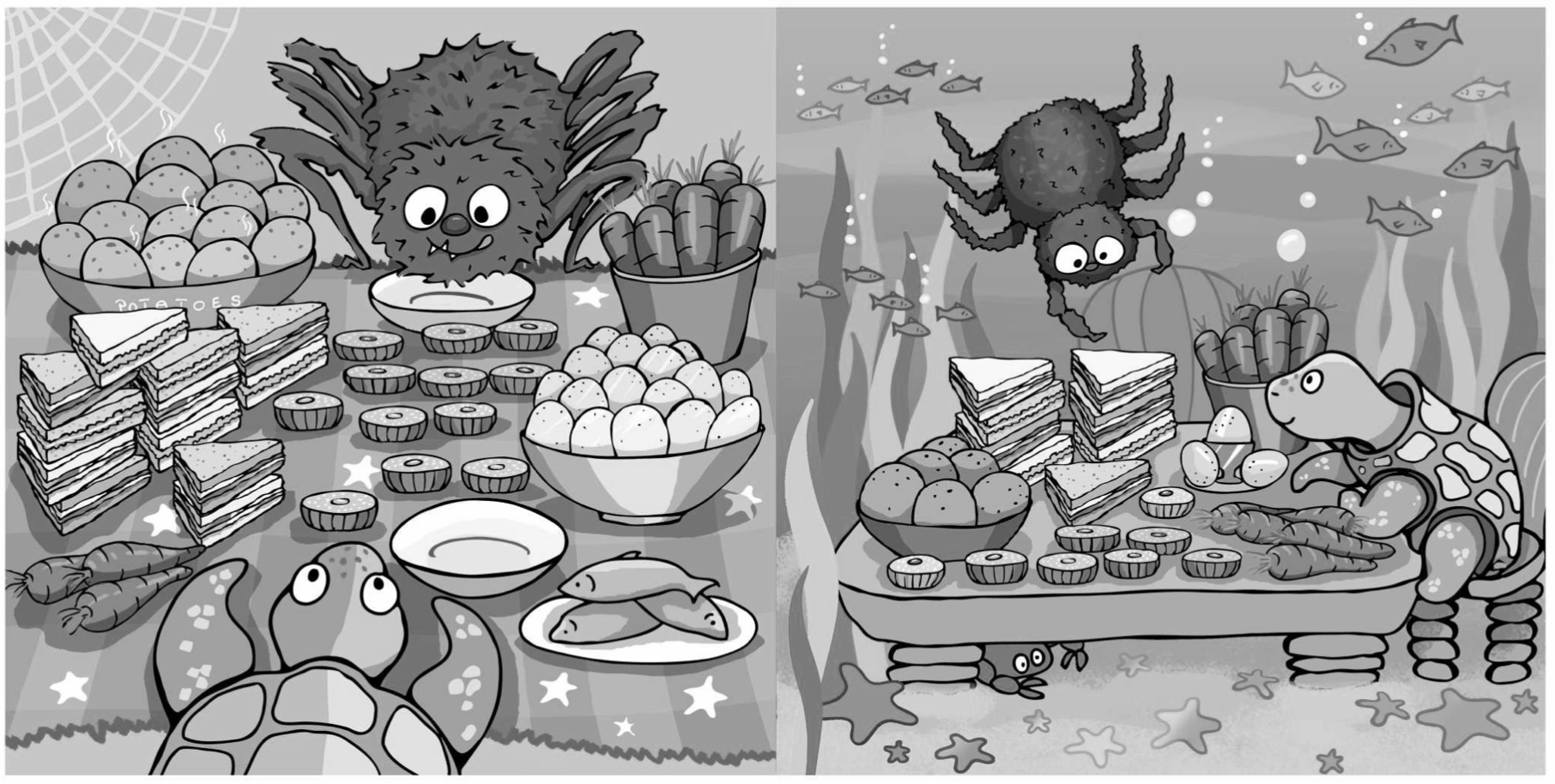 Turtle has fewer sandwiches than Spidey. Spidey has more sandwiches than Turtle.
Spidey has 4 more sandwiches than Turtle. 
Turtle has 4 fewer sandwiches than Spidey.
‹#›
Answers
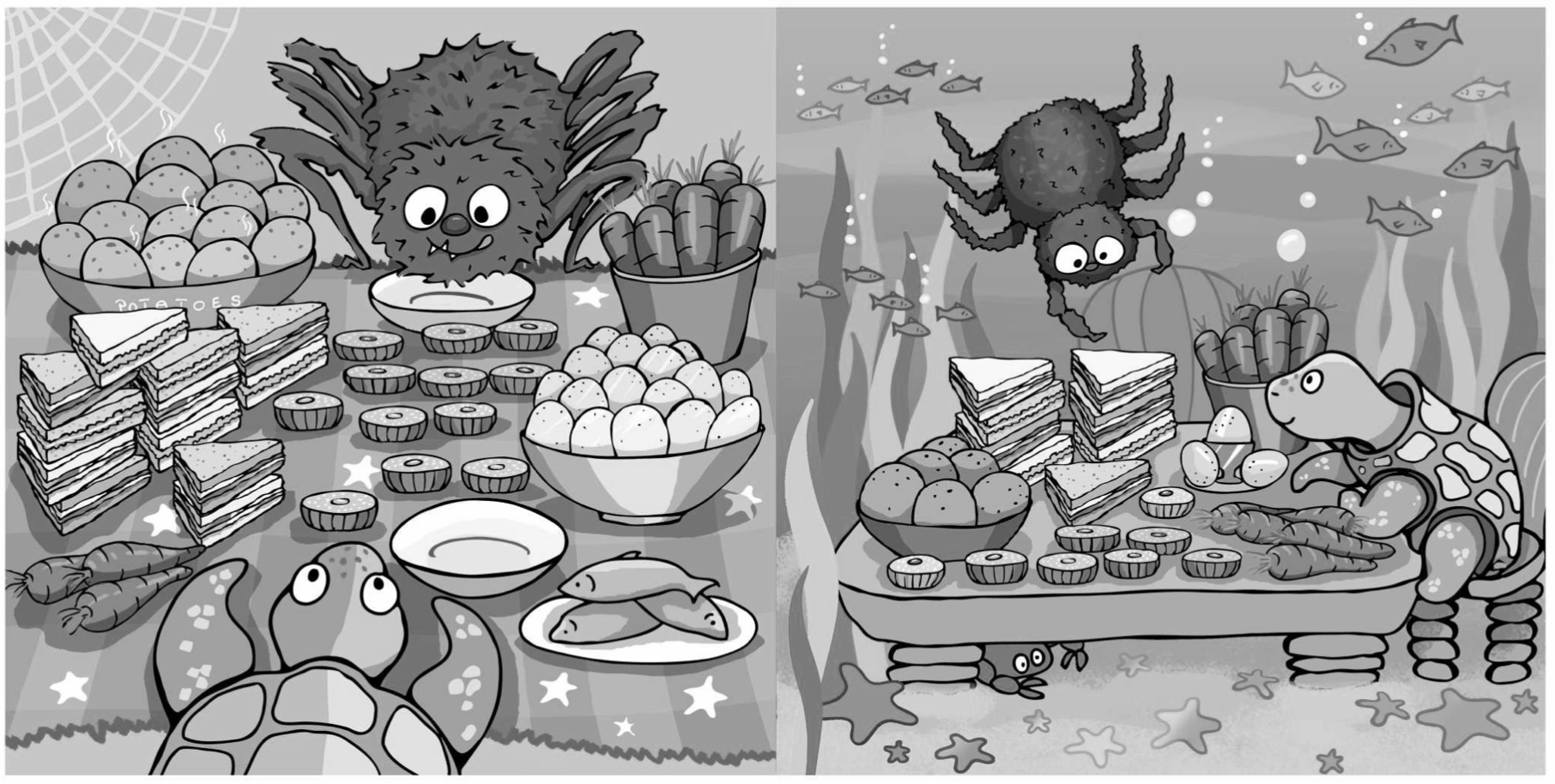 Spidey has 9 carrots and Turtle has 11 carrots.
‹#›
Answers
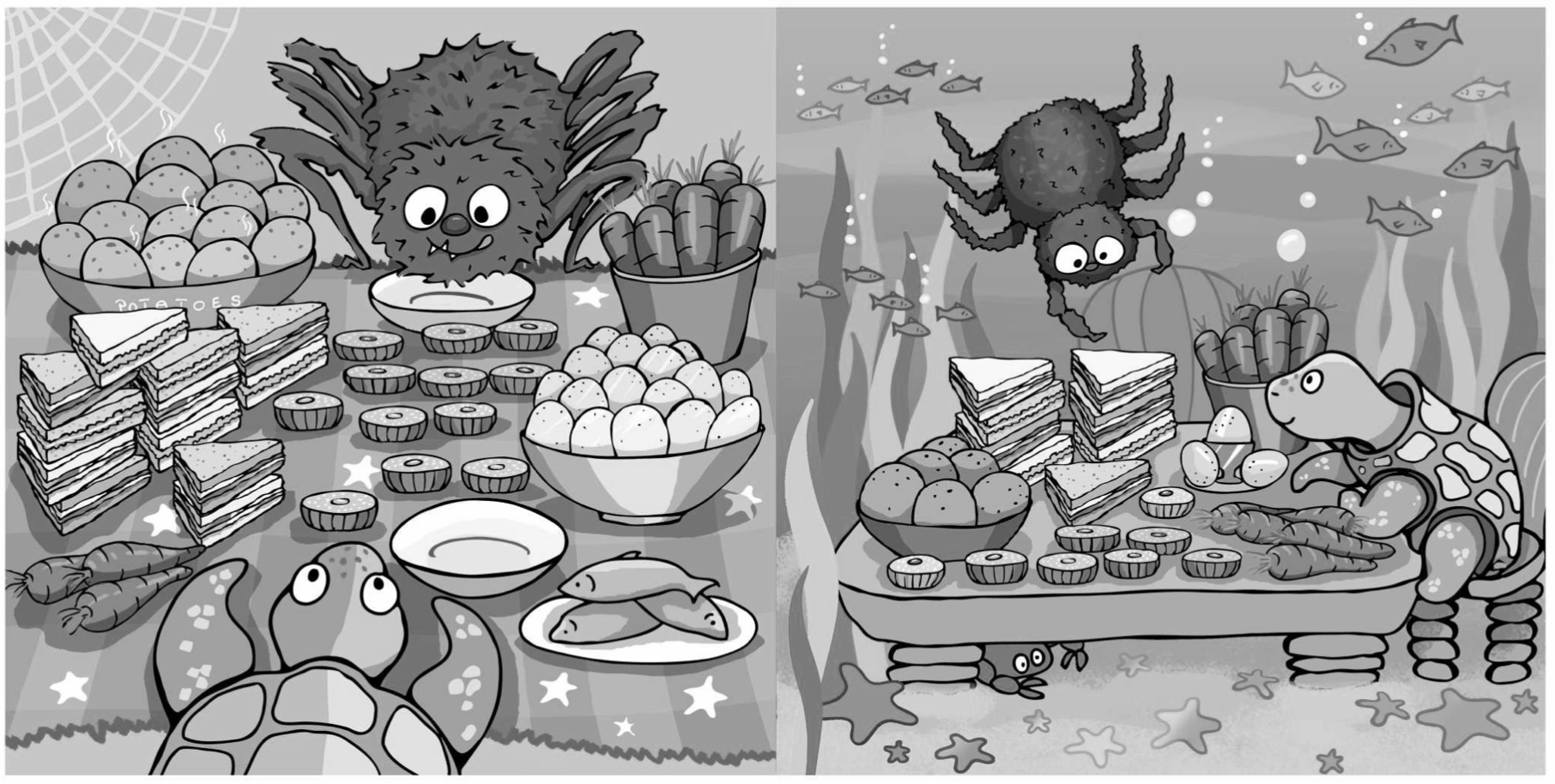 Turtle has more carrots than Spidey. 
Spidey has fewer carrots than Turtle.
Turtle has 3 more carrots than Spidey. 
Spidey has 3 fewer carrots than Turtle.
‹#›